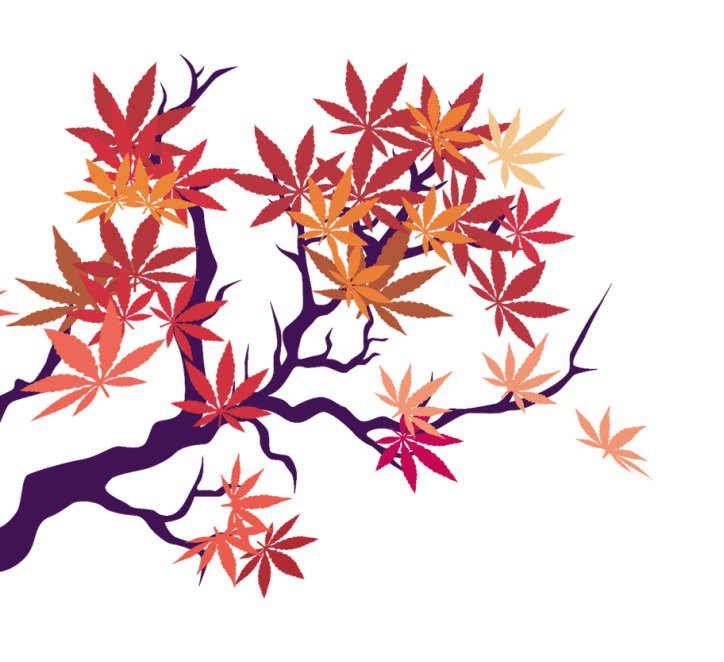 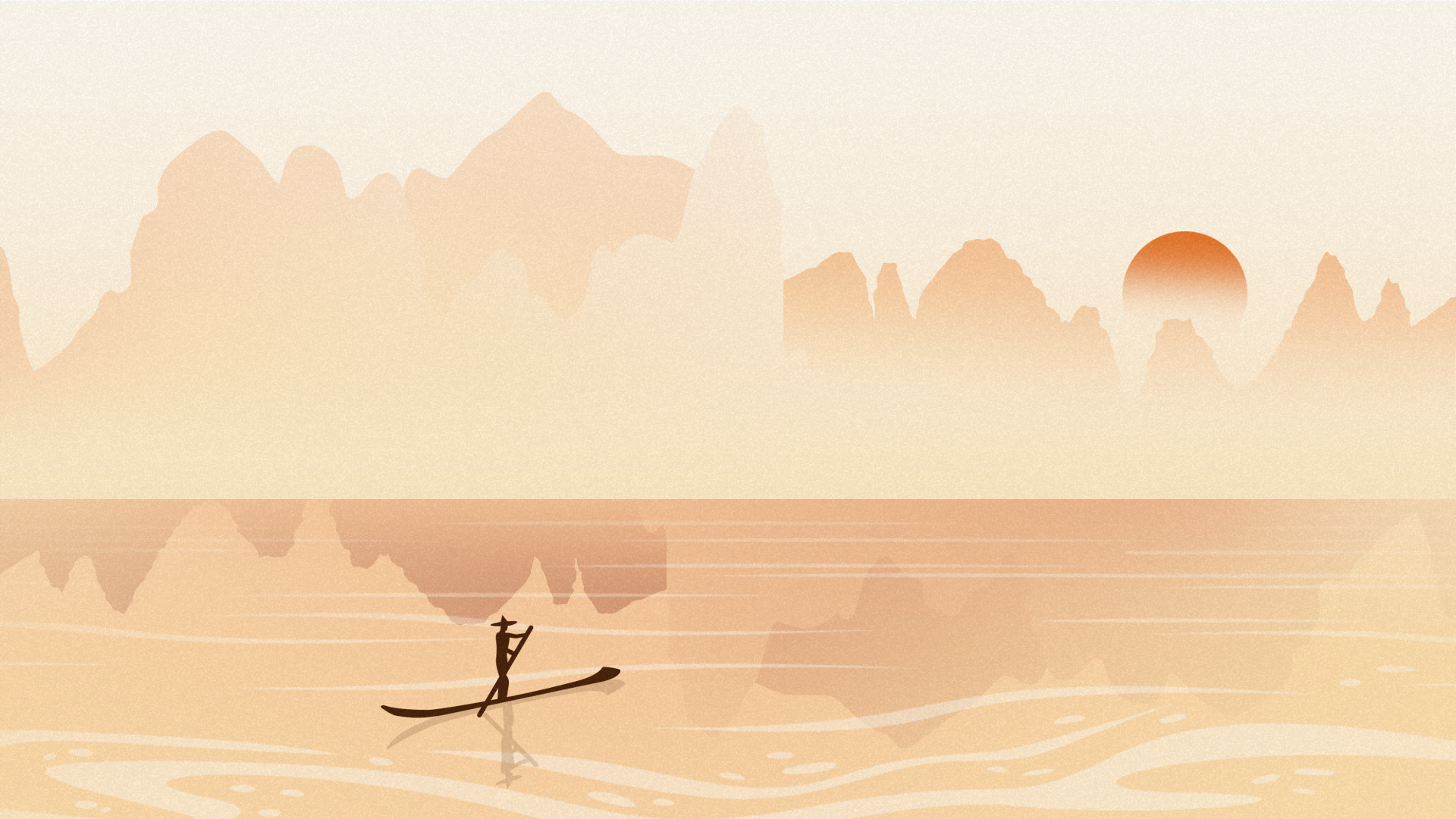 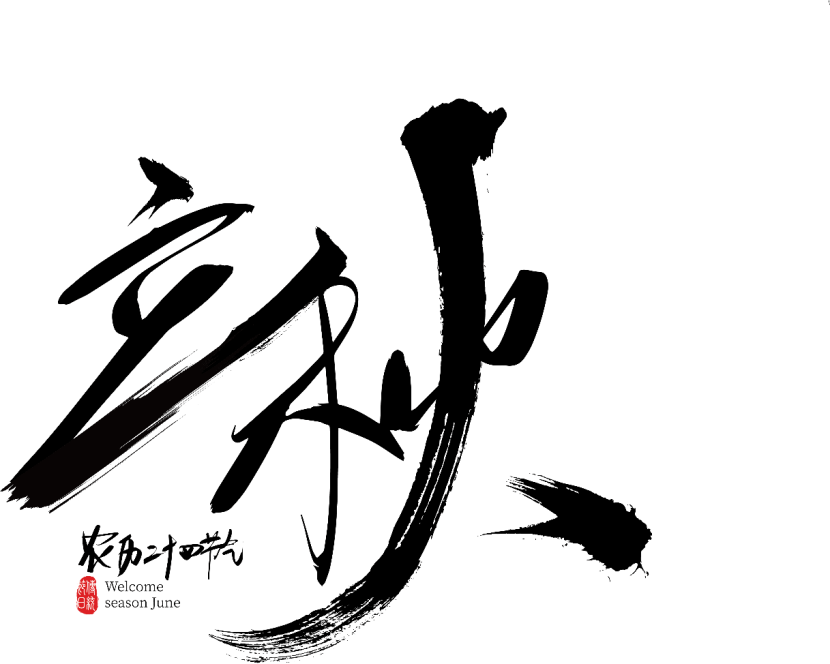 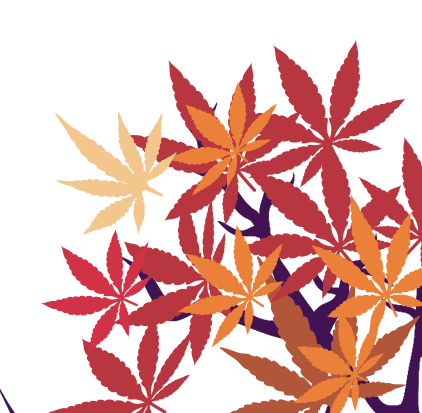 立秋，是农历二十四节气中的第13个节气，更是秋天的第一个节气，标志着孟秋时节的正式开始。
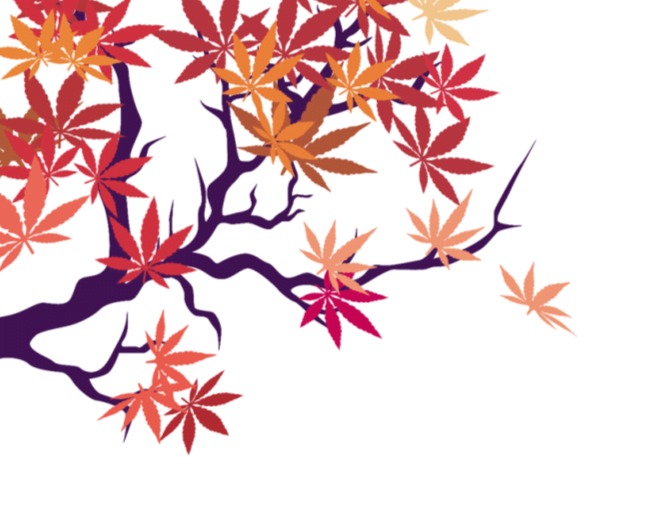 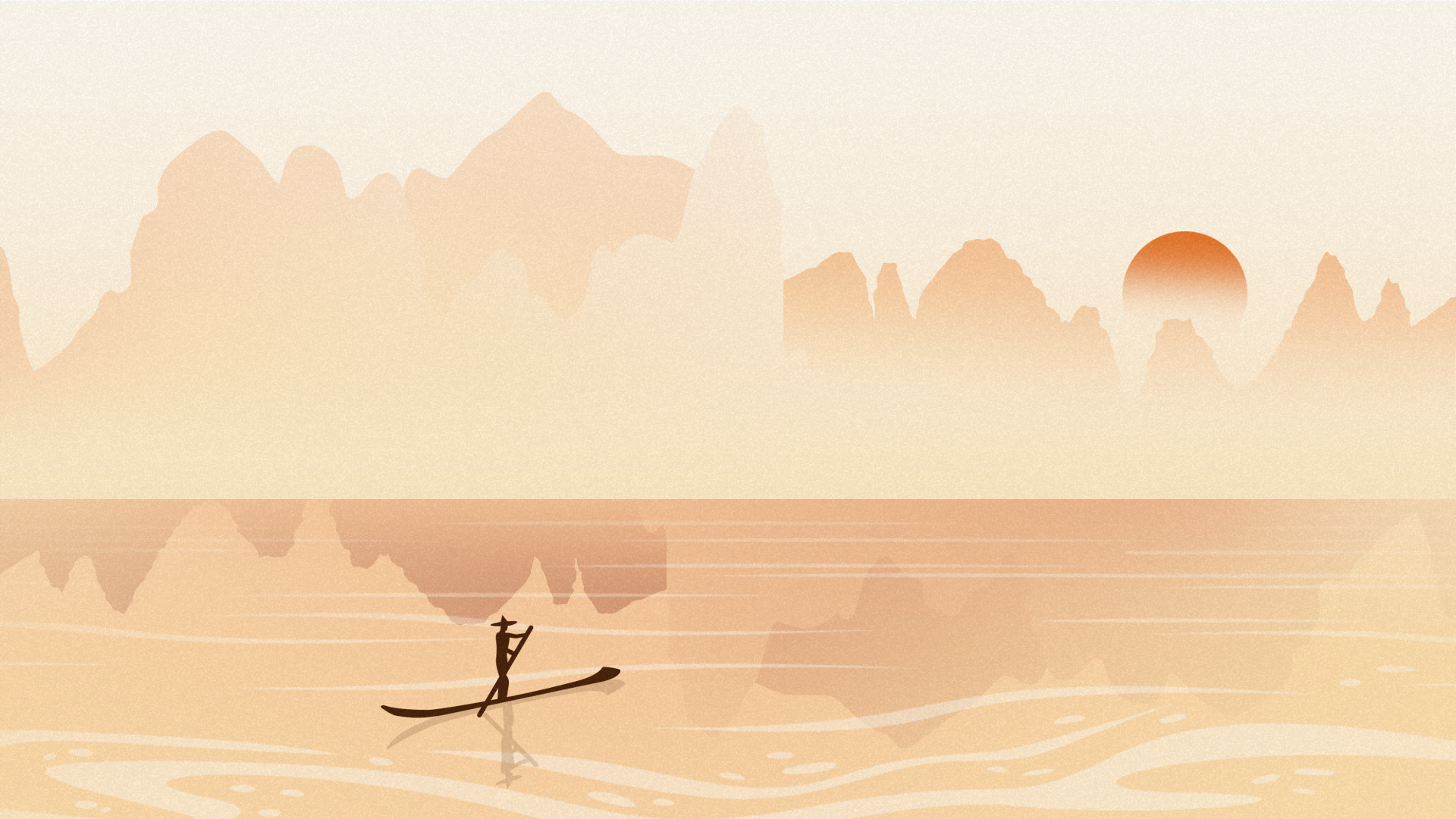 目录
第一章
第二章
第三章
第四章
立秋由来
天象变化
文化风俗
农谚诗咏
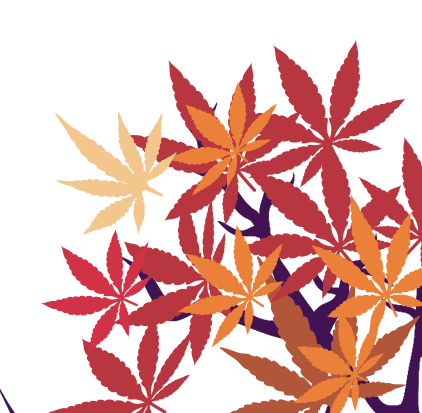 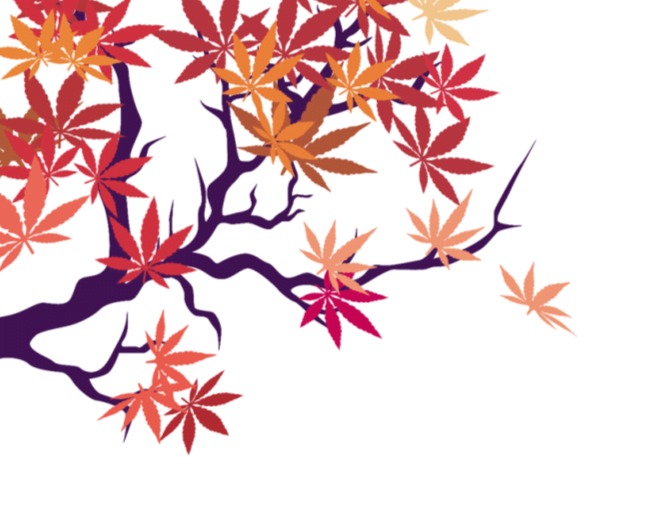 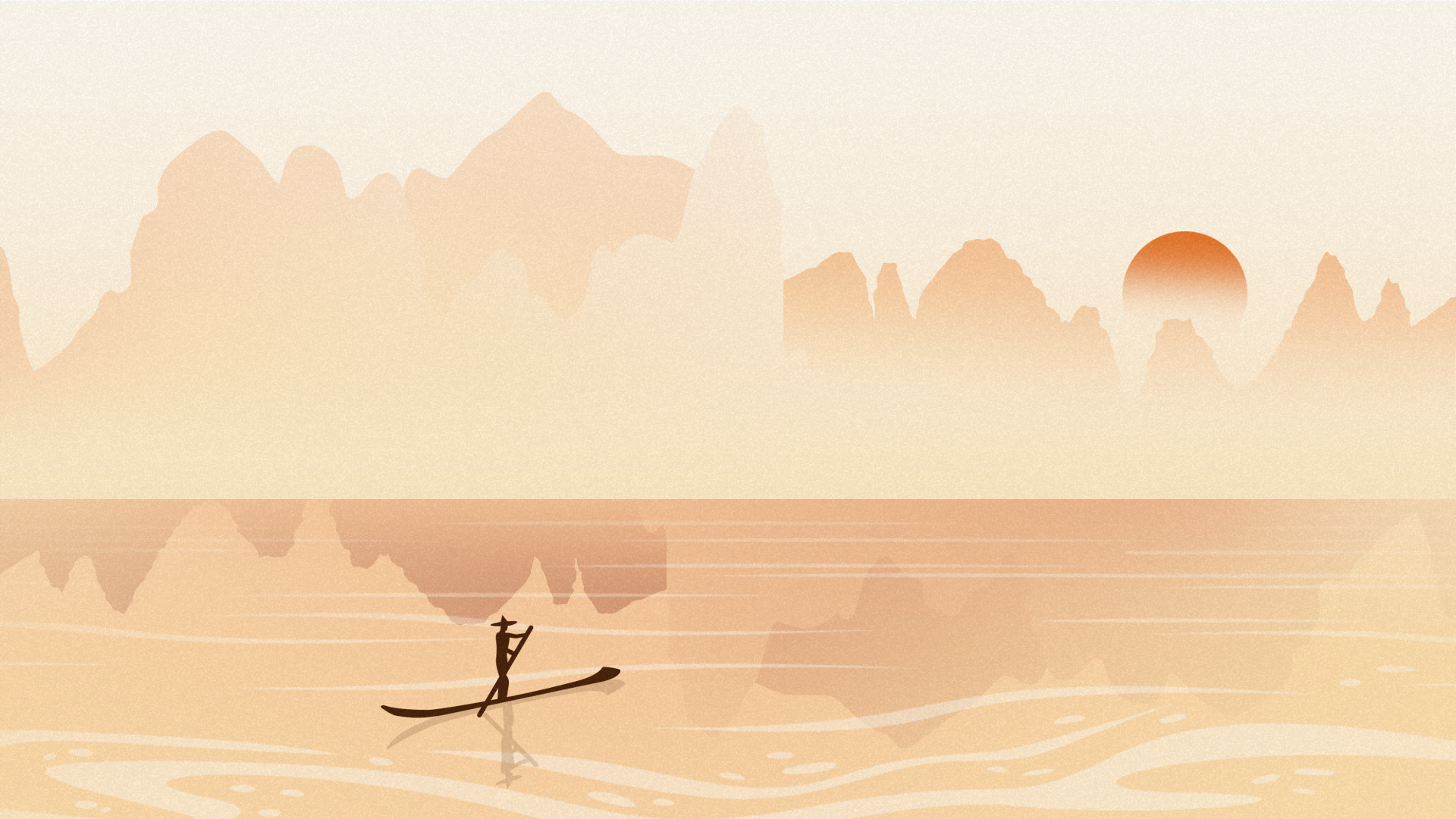 第一章
立秋由来
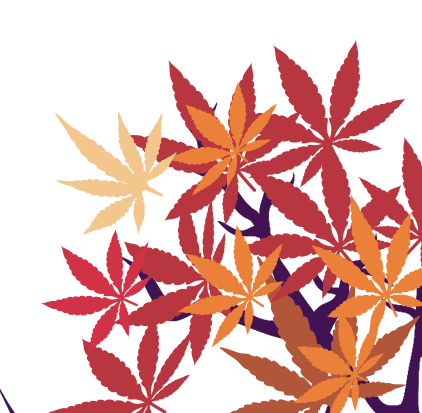 第一章
立秋由来
添加标题内容
添加标题内容
添加标题内容
添加标题内容
添加标题内容
秋天，又称秋季，一年四季的第三季，由夏季到冬季的过渡季城市里会开始清扫落叶
秋天，又称秋季，一年四季的第三季，由夏季到冬季的过渡季城市里会开始清扫落叶
秋天，又称秋季，一年四季的第三季，由夏季到冬季的过渡季城市里会开始清扫落叶
秋天，又称秋季，一年四季的第三季，由夏季到冬季的过渡季城市里会开始清扫落叶
秋天，又称秋季，一年四季的第三季，由夏季到冬季的过渡季城市里会开始清扫落叶
第一章
立秋由来
壹
叁
贰
肆
秋天，又称秋季，一年四季的第三季，由夏季到冬季的过渡季城市里会开始清扫落叶
秋天，又称秋季，一年四季的第三季，由夏季到冬季的过渡季城市里会开始清扫落叶
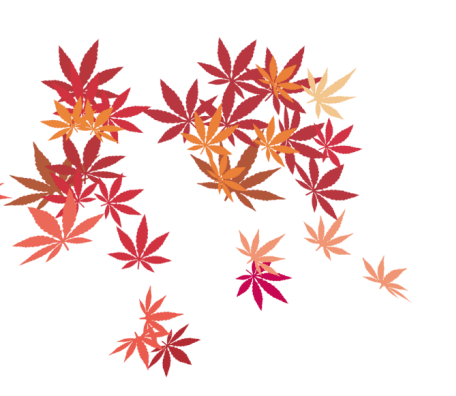 秋天，又称秋季，一年四季的第三季，由夏季到冬季的过渡季城市里会开始清扫落叶
秋天，又称秋季，一年四季的第三季，由夏季到冬季的过渡季城市里会开始清扫落叶
第一章
立秋由来
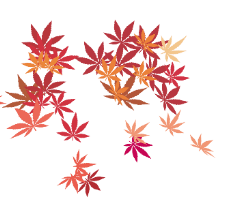 秋天，又称秋季，一年四季的第三季，由夏季到冬季的过渡季城市里会开始清扫落叶
秋天，又称秋季，一年四季的第三季，由夏季到冬季的过渡季城市里会开始清扫落叶
秋天，又称秋季，一年四季的第三季，由夏季到冬季的过渡季城市里会开始清扫落叶
秋天，又称秋季，一年四季的第三季，由夏季到冬季的过渡季城市里会开始清扫落叶
秋天，又称秋季，一年四季的第三季，由夏季到冬季的过渡季城市里会开始清扫落叶
秋天，又称秋季，一年四季的第三季，由夏季到冬季的过渡季城市里会开始清扫落叶
秋天，又称秋季，一年四季的第三季，由夏季到冬季的过渡季城市里会开始清扫落叶
秋天，又称秋季，一年四季的第三季，由夏季到冬季的过渡季城市里会开始清扫落叶
秋天，又称秋季，一年四季的第三季，由夏季到冬季的过渡季城市里会开始清扫落叶
第一章
立秋由来
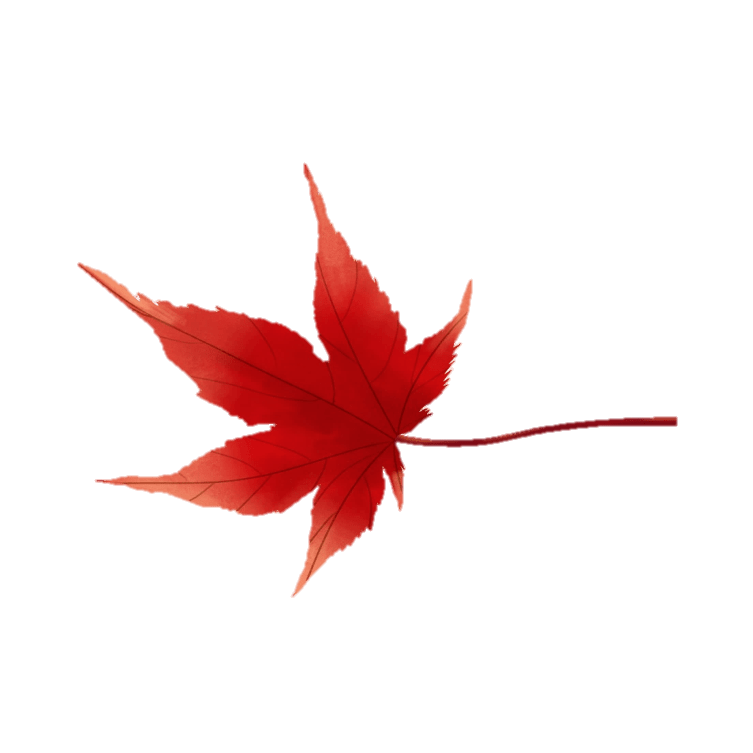 添加标题内容
添加标题内容
添加标题内容
添加标题内容
秋天，又称秋季，一年四季的第三季，由夏季到冬季的过渡季城市里会开始清扫落叶
秋天，又称秋季，一年四季的第三季，由夏季到冬季的过渡季城市里会开始清扫落叶
秋天，又称秋季，一年四季的第三季，由夏季到冬季的过渡季城市里会开始清扫落叶
秋天，又称秋季，一年四季的第三季，由夏季到冬季的过渡季城市里会开始清扫落叶
节日PPT模板 http:// www.PPT818.com/jieri/
第一章
立秋由来
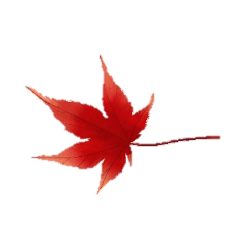 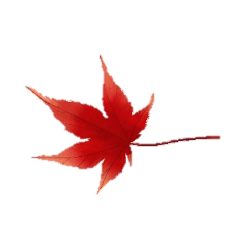 秋天，又称秋季，一年四季的第三季，由夏季到冬季的过渡季城市里会开始清扫落叶
秋天，又称秋季，一年四季的第三季，由夏季到冬季的过渡季城市里会开始清扫落叶
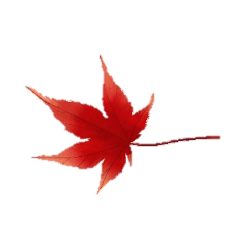 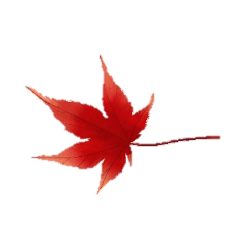 秋天，又称秋季，一年四季的第三季，由夏季到冬季的过渡季城市里会开始清扫落叶
秋天，又称秋季，一年四季的第三季，由夏季到冬季的过渡季城市里会开始清扫落叶
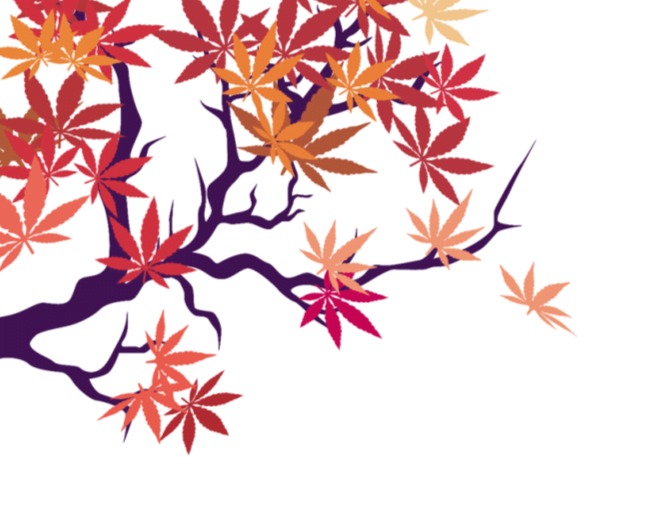 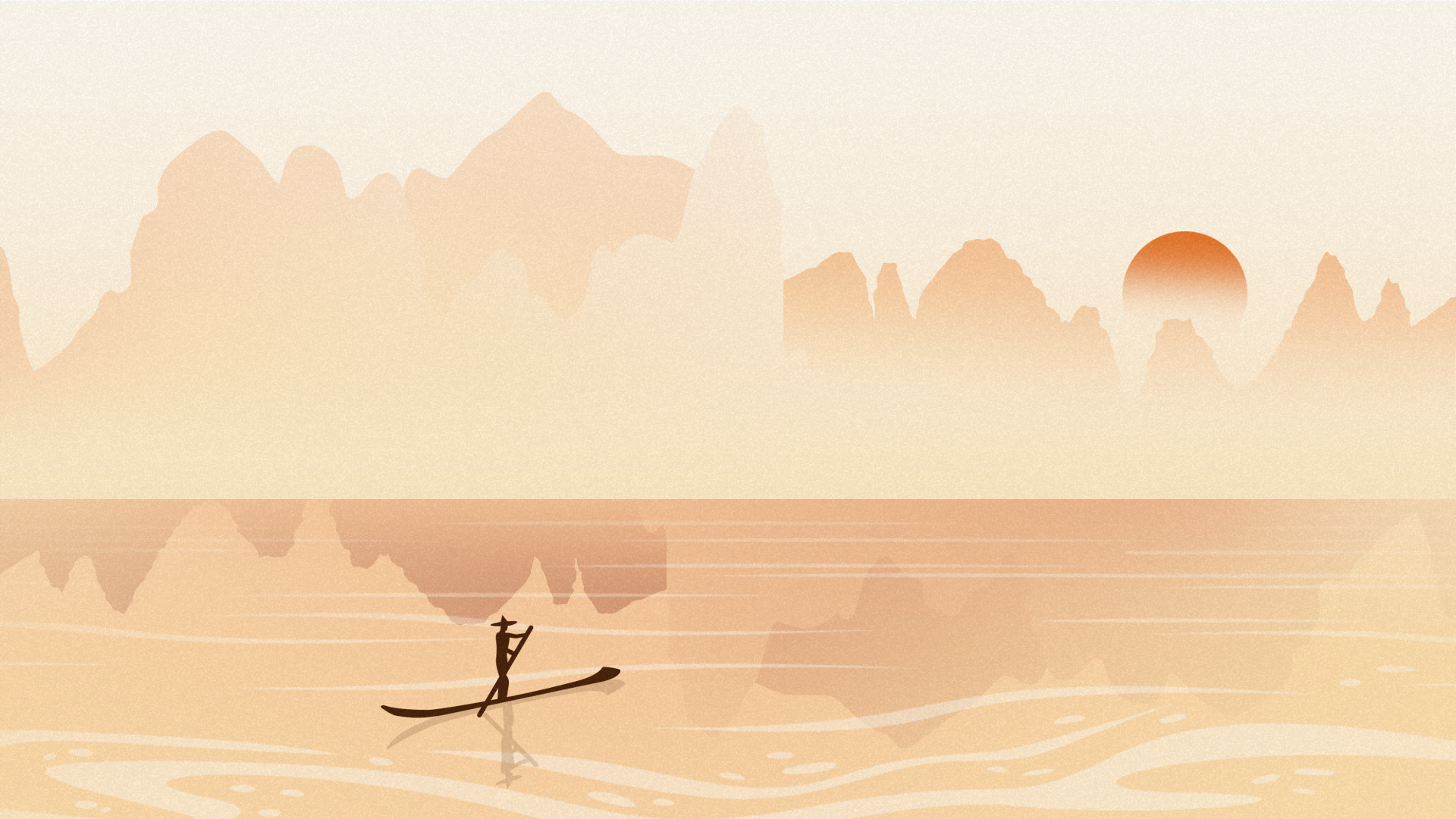 第二章
天象变化
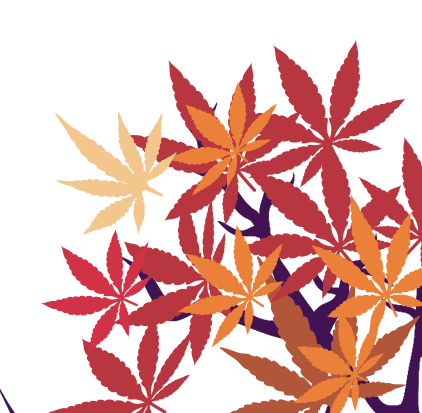 第二章
天象变化
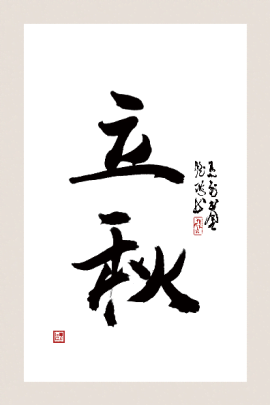 添加标题内容
添加标题内容
添加标题内容
添加标题内容
秋天，又称秋季，一年四季的第三季，由夏季到冬季的过渡季城市里会开始清扫落叶
秋天，又称秋季，一年四季的第三季，由夏季到冬季的过渡季城市里会开始清扫落叶
秋天，又称秋季，一年四季的第三季，由夏季到冬季的过渡季城市里会开始清扫落叶
秋天，又称秋季，一年四季的第三季，由夏季到冬季的过渡季城市里会开始清扫落叶
第二章
天象变化
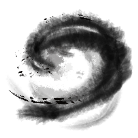 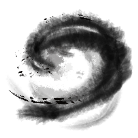 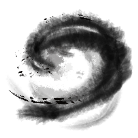 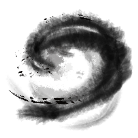 添加标题内容
添加标题内容
添加标题内容
添加标题内容
秋天，又称秋季，一年四季的第三季，由夏季到冬季的过渡季城市里会开始清扫落叶
秋天，又称秋季，一年四季的第三季，由夏季到冬季的过渡季城市里会开始清扫落叶
秋天，又称秋季，一年四季的第三季，由夏季到冬季的过渡季城市里会开始清扫落叶
秋天，又称秋季，一年四季的第三季，由夏季到冬季的过渡季城市里会开始清扫落叶
第二章
天象变化
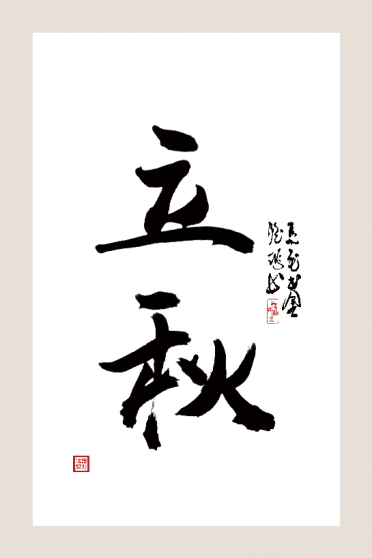 添加标题内容
添加标题内容
秋天，又称秋季，一年四季的第三季，由夏季到冬季的过渡季城市里会开始清扫落叶
秋天，又称秋季，一年四季的第三季，由夏季到冬季的过渡季城市里会开始清扫落叶
第二章
天象变化
秋天，又称秋季，一年四季的第三季，由夏季到冬季的过渡季城市里会开始清扫落叶
秋天，又称秋季，一年四季的第三季，由夏季到冬季的过渡季城市里会开始清扫落叶
秋天，又称秋季，一年四季的第三季，由夏季到冬季的过渡季城市里会开始清扫落叶
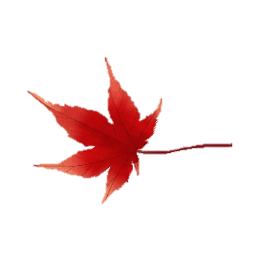 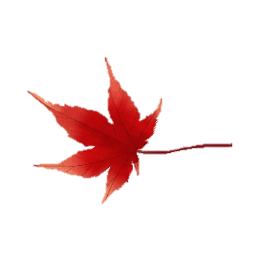 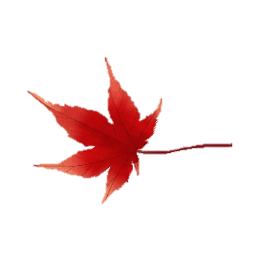 添加标题内容
添加标题内容
添加标题内容
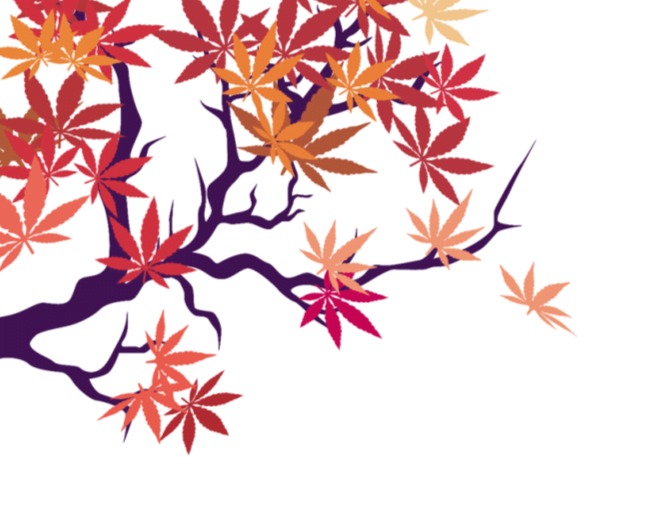 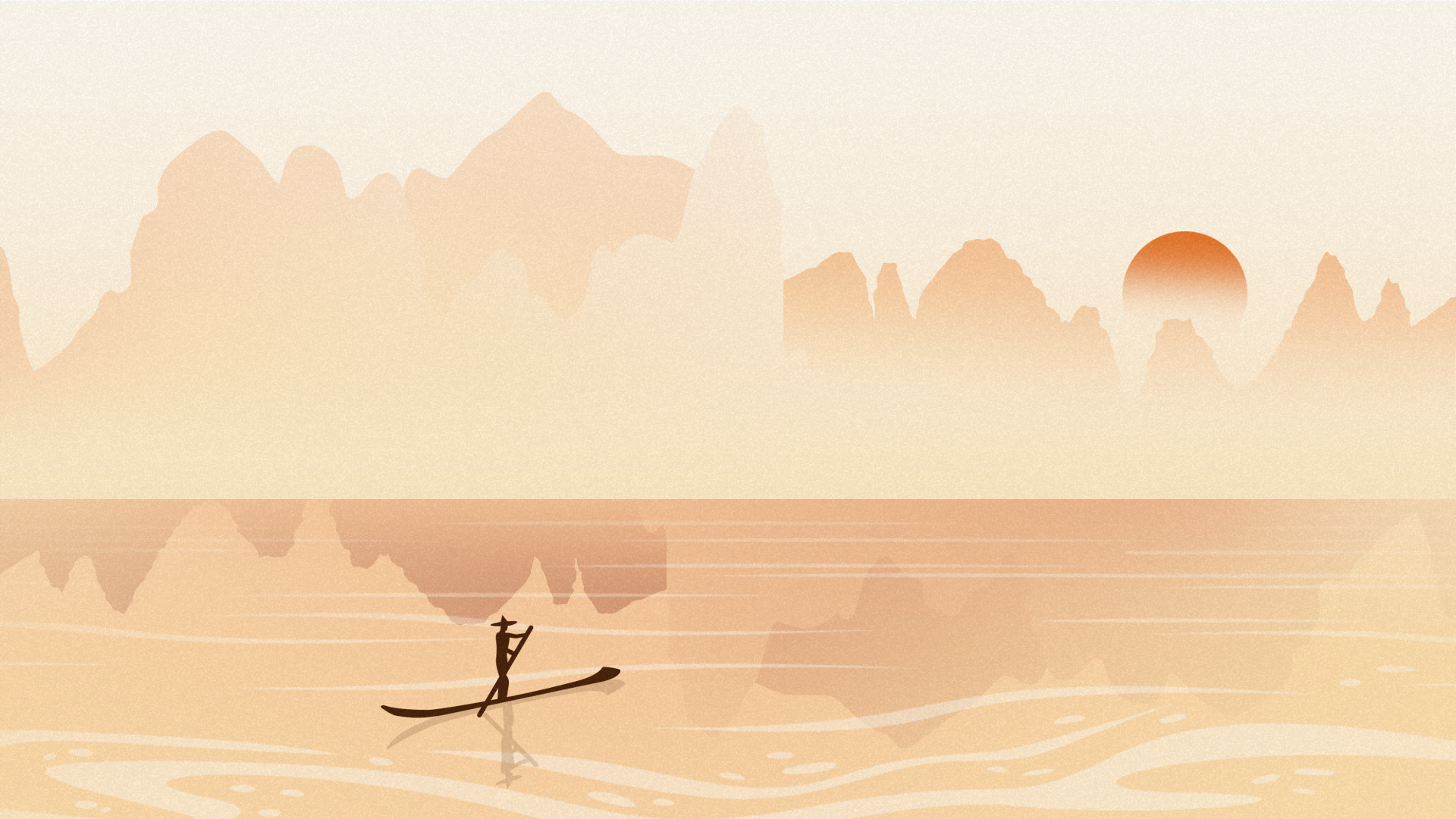 第三章
文化风俗
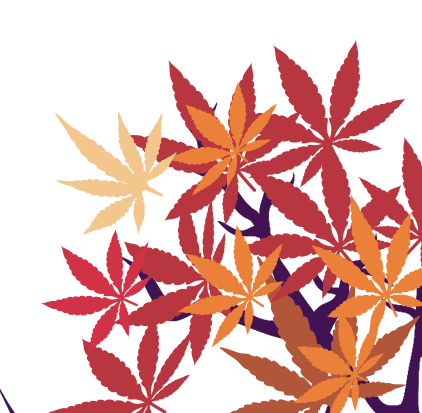 第三章
文化风俗
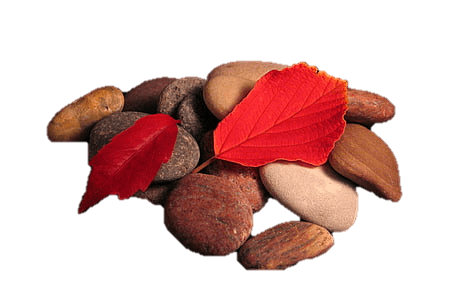 添加标题内容
添加标题内容
添加标题内容
秋天，又称秋季，一年四季的第三季，由夏季到冬季的过渡季城市里会开始清扫落叶
秋天，又称秋季，一年四季的第三季，由夏季到冬季的过渡季城市里会开始清扫落叶
秋天，又称秋季，一年四季的第三季，由夏季到冬季的过渡季城市里会开始清扫落叶
第三章
文化风俗
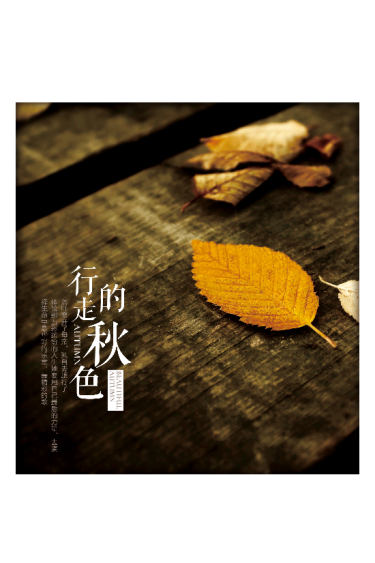 添加标题内容
添加标题内容
添加标题内容
添加标题内容
秋天，又称秋季，一年四季的第三季，由夏季到冬季的过渡季城市里会开始清扫落叶
秋天，又称秋季，一年四季的第三季，由夏季到冬季的过渡季城市里会开始清扫落叶
秋天，又称秋季，一年四季的第三季，由夏季到冬季的过渡季城市里会开始清扫落叶
秋天，又称秋季，一年四季的第三季，由夏季到冬季的过渡季城市里会开始清扫落叶
第三章
文化风俗
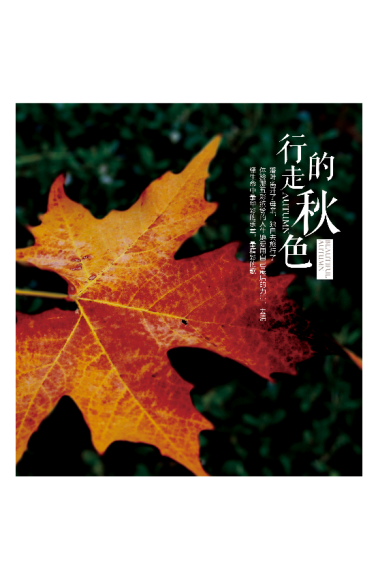 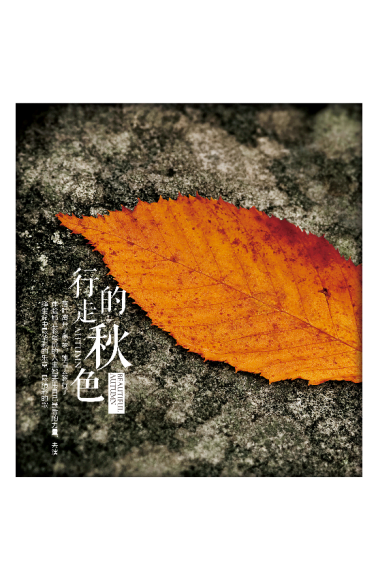 添加标题内容
添加标题内容
秋天，又称秋季，一年四季的第三季，由夏季到冬季的过渡季城市里会开始清扫落叶
秋天，又称秋季，一年四季的第三季，由夏季到冬季的过渡季城市里会开始清扫落叶
第三章
文化风俗
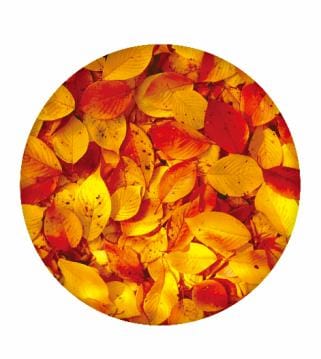 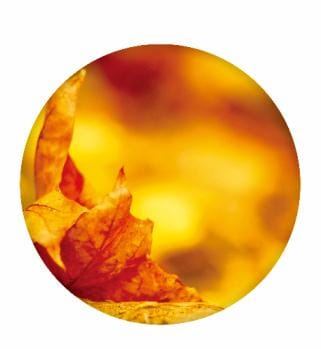 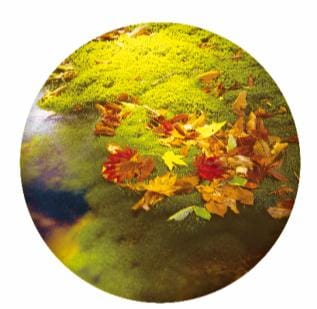 添加标题内容
添加标题内容
添加标题内容
秋天，又称秋季，一年四季的第三季，由夏季到冬季的过渡季城市里会开始清扫落叶
秋天，又称秋季，一年四季的第三季，由夏季到冬季的过渡季城市里会开始清扫落叶
秋天，又称秋季，一年四季的第三季，由夏季到冬季的过渡季城市里会开始清扫落叶
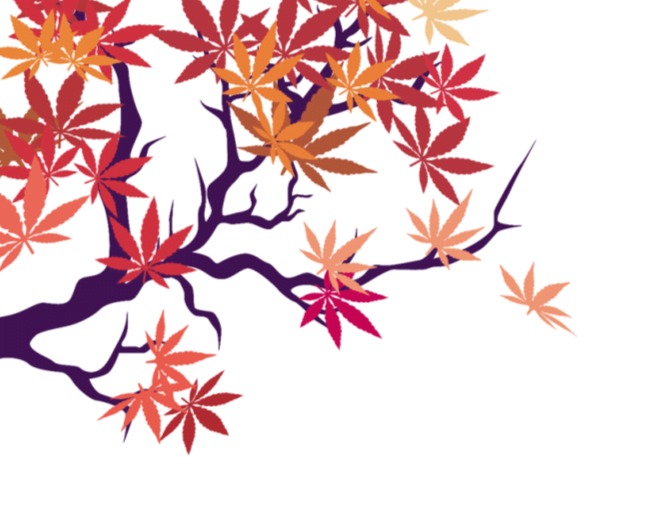 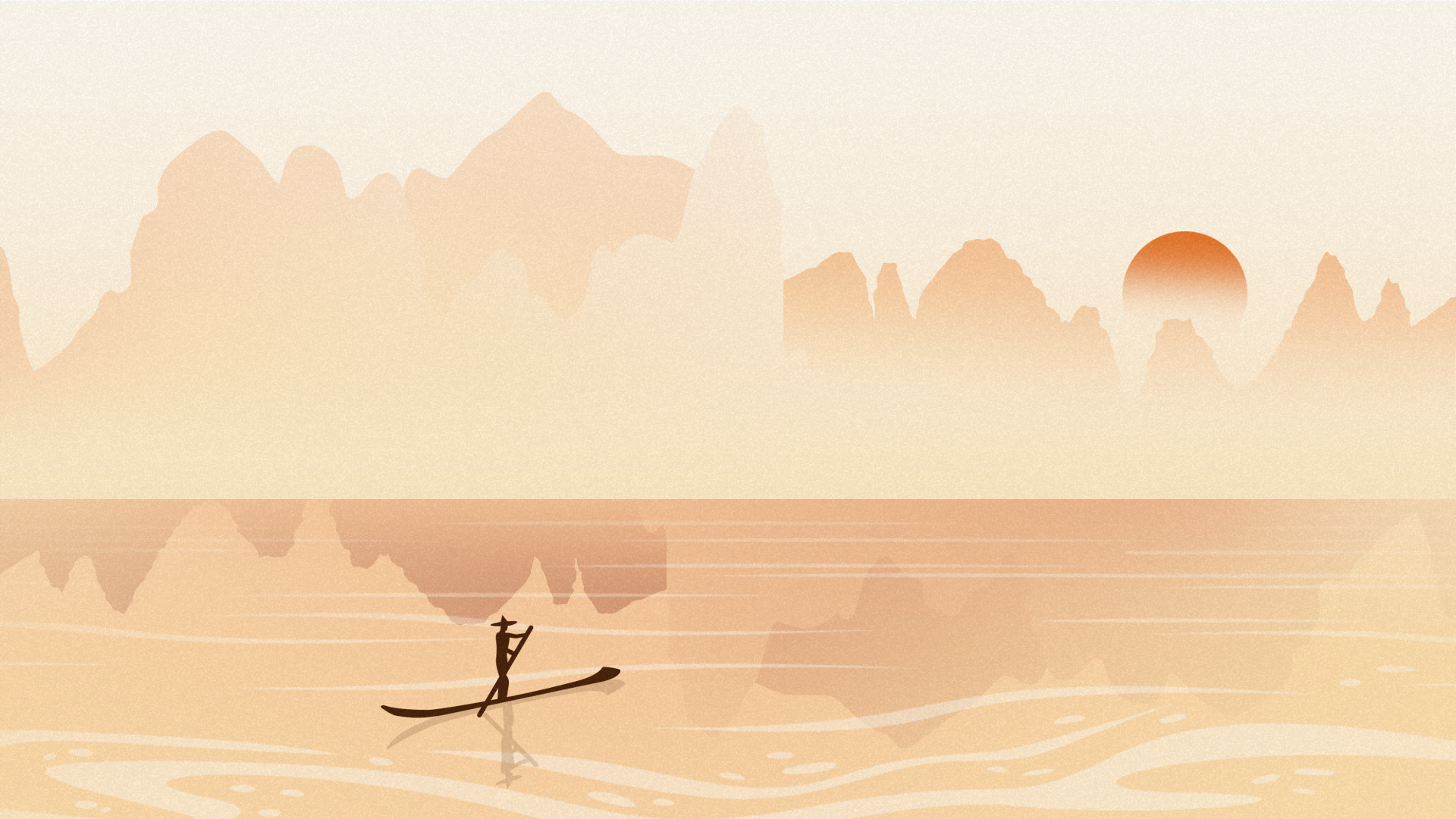 第四章
农谚诗咏
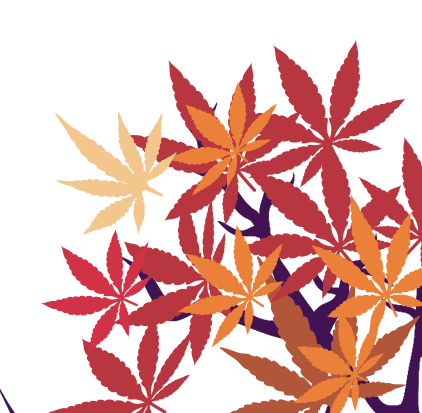 第四章
农谚诗咏
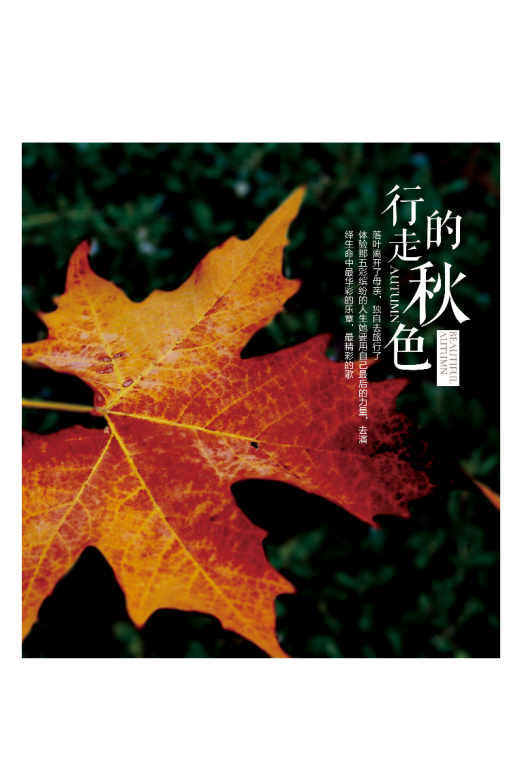 添加标题内容
添加标题内容
添加标题内容
秋天，又称秋季，一年四季的第三季，由夏季到冬季的过渡季城市里会开始清扫落叶
秋天，又称秋季，一年四季的第三季，由夏季到冬季的过渡季城市里会开始清扫落叶
秋天，又称秋季，一年四季的第三季，由夏季到冬季的过渡季城市里会开始清扫落叶
第四章
农谚诗咏
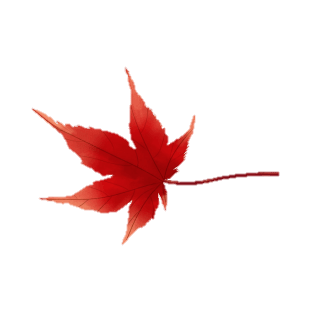 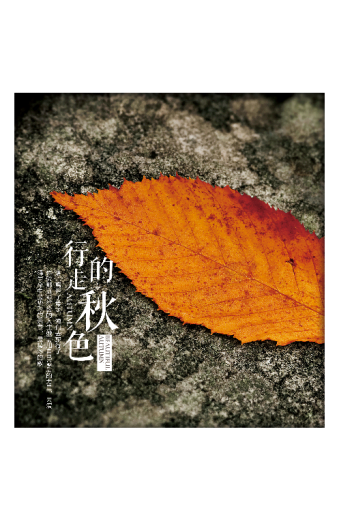 秋天，又称秋季，一年四季的第三季，由夏季到冬季的过渡季城市里会开始清扫落叶
秋天，又称秋季，一年四季的第三季，由夏季到冬季的过渡季城市里会开始清扫落叶
秋天，又称秋季，一年四季的第三季，由夏季到冬季的过渡季城市里会开始清扫落叶
秋天，又称秋季，一年四季的第三季，由夏季到冬季的过渡季城市里会开始清扫落叶
秋天，又称秋季，一年四季的第三季，由夏季到冬季的过渡季城市里会开始清扫落叶
秋天，又称秋季，一年四季的第三季，由夏季到冬季的过渡季城市里会开始清扫落叶
第四章
农谚诗咏
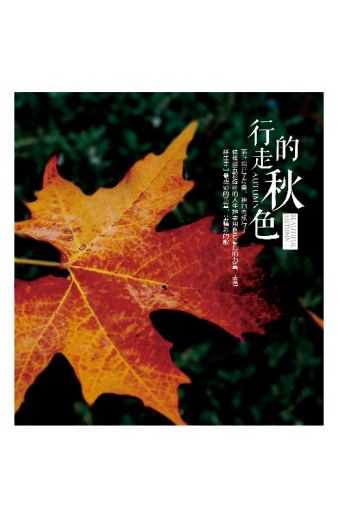 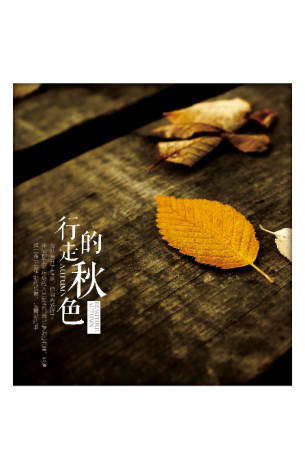 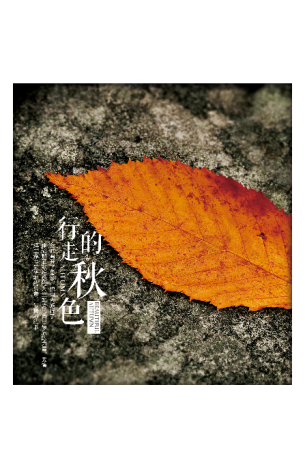 秋天，又称秋季，一年四季的第三季，由夏季到冬季的过渡季城市里会开始清扫落叶。秋天，又称秋季，一年四季的第三季，由夏季到冬季的过渡季城市里会开始清扫落叶秋天，又称秋季，一年四季的第三季，由夏季到冬季的过渡季城市里会开始清扫落叶秋天，又称秋季，一年四季的第三季，由夏季到冬季的过渡季城市里会开始清扫落叶
第四章
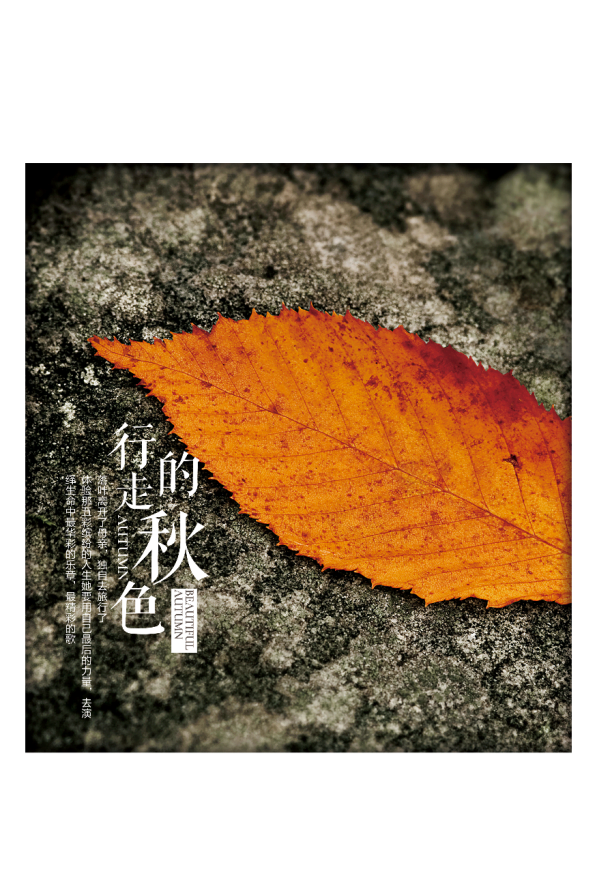 农谚诗咏
添加标题
秋天，又称秋季，一年四季的第三季，由夏季到冬季的过渡季城市里会开始清扫落叶
秋天，又称秋季，一年四季的第三季，由夏季到冬季的过渡季城市里会开始清扫落叶
秋天，又称秋季，一年四季的第三季，由夏季到冬季的过渡季城市里会开始清扫落叶
第四章
农谚诗咏
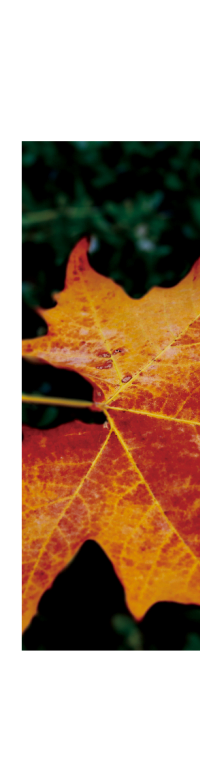 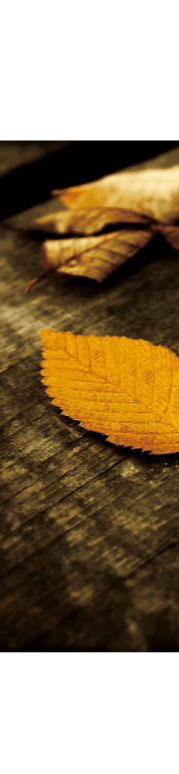 添加标题内容
添加标题内容
添加标题内容
秋天，又称秋季，一年四季的第三季，由夏季到冬季的过渡季城市里会开始清扫落叶
秋天，又称秋季，一年四季的第三季，由夏季到冬季的过渡季城市里会开始清扫落叶
秋天，又称秋季，一年四季的第三季，由夏季到冬季的过渡季城市里会开始清扫落叶
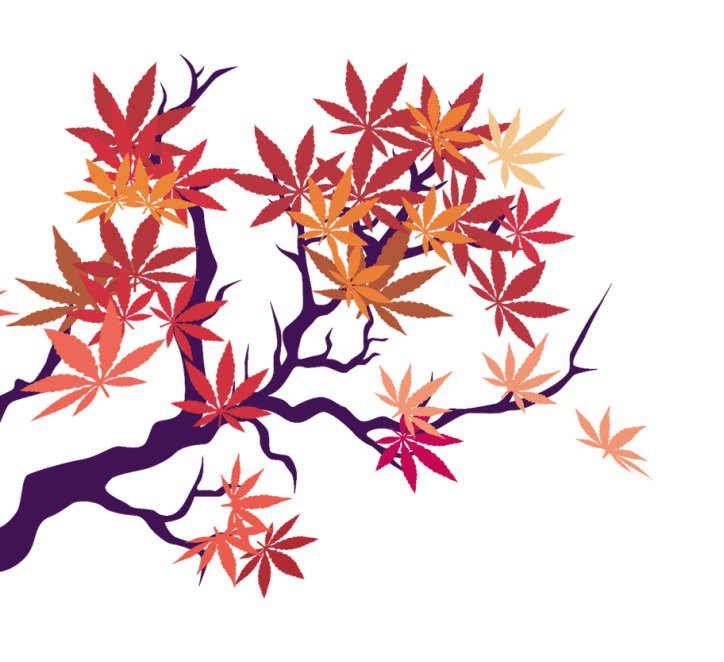 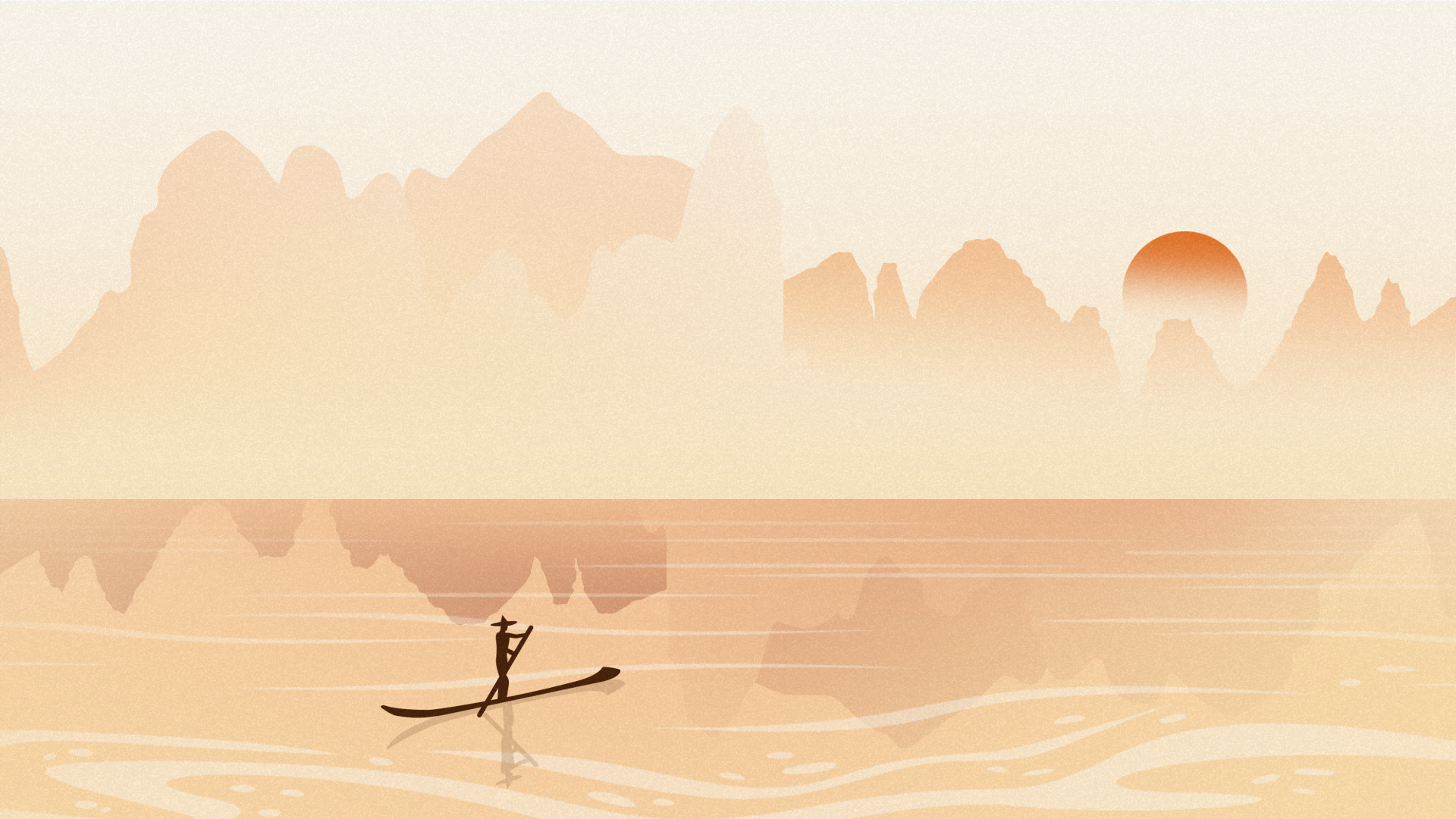 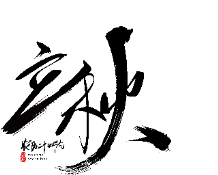 感
谢观看
立秋，是农历二十四节气中的第13个节气，更是秋天的第一个节气，标志着孟秋时节的正式开始。
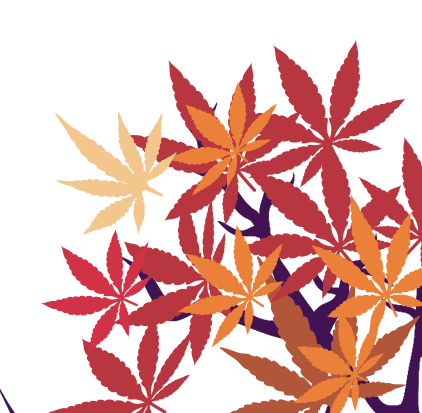